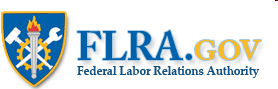 Unilateral Change Bargaining
The Federal Service Labor-Management Relations Statute
Changes In Conditions of Employment
Parties must bargain over changes in conditions of employment.
Fed. Bur. of Prisons, FCI, Bastrop Tex., 55 FLRA 848 (1999).
2
When do you need to bargain over a change?
Is there a “change” in working conditions?
Is the impact of the change in working conditions de minimis?  
Is the proposed change “covered by” an agreement?
Did the union waive its right to bargain over the proposed change?
3
Conditions of Employment Definition
5 U.S.C. § 7103(a)(14)
	personnel policies, practices, and matters, whether established by rule, regulation, or otherwise, affecting working conditions, except that such term shall not include policies, practices, and matters - 
Relating to political activities
Relating to classification of any position; or
Specifically provided for by Federal statute.

	Antilles Consolid. Educ. Ass’n, 22 FLRA 235  (1986).
4
Conditions of Employment
The Authority applies a two-prong test:

Whether the matter pertains to bargaining unit employees, and
Whether there is a direct connection between the matter and the work situation or employment relationship of bargaining unit employees.

	Antilles Consolid. Educ. Ass’n, 22 FLRA 235  (1986).
5
What is a change?
A change may be a management-initiated change in policy or a change in a past practice.
A past practice is a practice that is consistently and openly exercised over a significant period of time and followed by both parties, or followed by one party and not challenged by the other.
	U.S. Dep’t of Labor, Wash., D.C., 38 FLRA 899 (1990).
6
How do you know if there is a change?
The determination as to whether a change in conditions of employment has occurred involves a case-by-case analysis and an inquiry into the facts and circumstances regarding the agency's conduct and employees’ conditions of employment.

	SSA, Office of Hearings & Appeals, Montgomery, Ala., 60 FLRA 549 (2005); 92 Bomb Wing, Fairchild Air Force Base, Spokane, Wash., 50 FLRA 701 (1995); U.S. INS, Houston Dist., Houston, Tex., 50 FLRA 140 (1995).
7
The De Minimis Test
The Agency does not have to bargain over a change unless the impact of the change in working conditions of bargaining unit employees is more than de minimis.
The Authority looks to the nature and extent of either the effect, or the reasonably foreseeable effect, of the change evident at the time the change was proposed and implemented.
	U.S. Dep’t of the Treasury, IRS, 56 FLRA 906 (2000); GSA, Reg. 9, S.F., Cal., 52 FLRA 1107 (1997); Dep’t of Health & Human Serv., Social Security Admin., 24 FLRA 403 (1986).
8
The De Minimis Test
In applying the de minimis test, the number of employees affected is a factor considered, but is not a controlling consideration. 

      Dep’t of HHS,SSA, 24 FLRA 403, 407-08 (1996)
9
The De Minimis Test
Examples of cases where the Authority has found more than de minimis impact include: 
SSA, Gilroy Branch Office. Gilroy, Cal., 53 FLRA 1358 (1998) (change in appointment schedules that affected employees’ ability to complete other work); 
U.S. Customs Serv., Sw. Region, El Paso, Tex., 44 FLRA 1128 (1992) (change in work hours that resulted in loss of overtime opportunities); 
U.S. Dep’t of the Air Force, Air Force Materiel Command, 54 FLRA 914 (1998) (implementing a program that would affect future career and retirement plan and involved loss of benefit of $25,000); 
U.S. Dep’t of the Treasury, INS, 56 FLRA 906 (2000) (local office move that resulted in some computers and telephones being inoperable, computer files not accessible, and loss of quality storage cabinets).
10
The De Minimis Test
Examples of cases where the Authority found impact was de minimis include: 
Soc. Sec. Admin, Office. of Hearings & Appeals, Charleston, S.C., 59 FLRA 646 (2004) (reduction in reserved parking spaces where employees had no problem securing alternate parking); 
U.S. Dep’t of Homeland Sec.,  Border & Transp. Sec. Directorate, Bureau. of Customs & Border Prot.., Wash., D.C., 59 FLRA 728 (2004) (change in vessel boarding policy where the evidence failed to show overtime opportunities or compensation, promotion or advancement potential were impacted); 
U.S. Dep’t of Homeland Sec., Border & Transp. Sec. Directorate, U.S. Customs & Border Prot., Border Patrol, Tucson Sector, Tucson, Ariz., 60 FLRA 169 (2004) (change resulted in increased workload but not new duties).
11
“Covered By” Test
The “covered by” doctrine rests on the principle that a party is not obligated to bargain over matters contained in or covered by an existing agreement between the parties. 
AFGE, Local 225, 56 FLRA 686, 689 (2000).
12
“Covered By” Test
Prong 1: Is the subject matter of the change “expressly contained” in the collective bargaining agreement?  

Prong 2: Is the subject matter of the change “inseparably bound up with,” and plainly an aspect of, a subject covered by the agreement?
	U.S. Customs Serv., Customs Mgmt. Ctr., Miami, Fla., 56 FLRA 809 (2000); U.S. Dep’t of HHS, SSA, Balt., Md., 47 FLRA 1004 (1993).
13
[Speaker Notes: if the proposal would either modify or conflict with the express terms of the contract.  See NATCA, 61 FLRA 437, 441 (2006).]
“Covered By” Test
Second prong originally used to provide flexibility – language in proposal and current agreement did not have to match exactly.
Second prong over time became very broad and difficult to understand.  To much was being seen as covered-by.  So the GC’s current policy is not to use it.
14
What Must an Agency Do When it Proposes a Change in Conditions of Employment?
Provide Union reasonable notice and opportunity to request bargaining. 
If the union requests bargaining, respond.
Bargain to the extent required by the Statute.
Generally, maintain the status quo until the bargaining process is completed. 
Cooperate with Federal Service Impasses Panel, if requested by union, prior to implementation. 
	U.S. DOD, Defense Commissary Ag., Peterson Air Force Base, Colo. Springs, Colo., 61 FLRA 688 (2006); U.S. DOJ, INS, Wash., D.C., 56 FLRA 351 (2000); U.S. INS, Wash., D.C., 55 FLRA 69 (1999).
15
When is Notice Sufficient?
Agency must provide notice that is:
“sufficiently specific or definitive regarding the actual change contemplated so as to adequately provide the union with a reasonable opportunity to request bargaining”.
A notice that is conditional and qualified is not sufficient.
	Ogden Air Logistics Ctr., Hill AFB, Utah, 41 FLRA 690, 698 (1991); Internal Revenue Service, 10 FLRA 326, 327 (1982).
16
What Must the Union Do to Protect its Right to Bargain?
Timely request to bargain, for additional time, or for more information.
Submit negotiable proposals.
Bargain in good faith.
Timely request FSIP assistance if impasse is reached.
U.S. Dep’t of Labor, Wash., D.C., 60 FLRA 68, 70 (2004).
17
Did the Union Waive Its Right to Bargain?
By contract
Parties may define limitations on their bargaining rights under the Statute – i.e., time limits for requesting bargaining.  Dep’t of the Air Force, Air Force Materiel Command, Wright-Patterson Air Force Base, Ohio, 51 FLRA 1532 (1996).
Was a matter “fully discussed and consciously explored during negotiations” and whether the union “consciously yielded or otherwise clearly and unmistakably waived its interest in the matter.”  See U.S. Dep’t of the Interior, Wash., D.C. and U.S. Geological Survey, Reston, Va., 56 FLRA 45 (2000); see also U.S. Dep’t of Treasury, IRS, 56 FLRA 906 (2000).
18
After the Break:What can be Bargained
Scope of Bargaining under the Statute: 

Are your Proposals Negotiable?
19
WHAT IS COLLECTIVE BARGAINING?
Meet at reasonable times
Make a good-faith effort to reach agreement with respect to the conditions of employment 
Execute, upon request, a written document incorporating any collective bargaining agreement reached

See 5 U.S.C. Section 7103(a)(12)
20
LIMITS ON FERERAL SECTOR BARGAININGProposals that are contrary to law
5 U.S.C. § 7117(a) establishes that management is not obligated to bargain over matters inconsistent with law.
Advanced Statutory Training Collective Bargaining
21
LIMITS ON FERERAL SECTOR BARGAININGProposals that are contrary to law
Specifically excluded by federal statute
Relating to the classification of any position
Relating to political activities
Inconsistent with federal law or government-wide rule or regulation
Inconsistent with agency rule or regulation for which a compelling need exists
Relating to conditions of employment 
   of employees in a different bargaining unit
22
LIMITS ON FERERAL SECTOR BARGAININGProposals that fall within a Management Right
Congress also wrote a Management Rights Clause into the Statute; something you have to bargain for in the Private Sector
Found in Section 7106(a)
Management decisions within the scope of this clause cannot be bargained
23
Scope of BargainingManagement Rights Clause
5 U.S.C. § 7106(a) establishes management rights under the Statute.  The substance of management’s decision to exercise these rights is non-negotiable.
Right to determine the mission, budget, organization, number of employees and internal security practices
In accordance with applicable laws, hire, assign, direct, layoff, retain, suspend, remove, reduce in grade or pay, discipline, assign work, contract out, determine personnel, make selections for hiring, and other action as necessary to carry out the mission during emergencies.
Advanced Statutory Training Collective Bargaining
24
Another Limit on Bargaining
Congress created a second list of managements rights on which bargaining is allowed
Found in Section 7106(b)(1)
Management decisions within the scope of this clause can be bargained, but only at the election of the agency
25
Scope of BargainingPermissive Subjects
Permissive subjects:
Numbers, types, and grades of employees or positions assigned to any organizational subdivision, work project, or tour of duty; or 
Technology, methods, and means of performing work.
Advanced Statutory Training Collective Bargaining
26
Permissive Bargaining under Section 7106(b)(1)
§ 7106(b)(1) is a management right to bargain at its election. 
ULP for union to demand an agency to reach agreement on permissive subject.
27
The Big Exception to Management Rights – I&I Bargaining
Even if the substance of a decision within the scope of a management right cannot be bargained, management may have to bargain over the impact and implementation of the decision

Commonly known as I&I bargaining
28
Where Does I&I Come From?
One source is 5 U.S.C. § 7106(b)(2):

The “procedures which management officials of the agency will observe in exercising” any management rights under 7106.
Mandatory (agency must bargain)
29
Where Does I&I Come From?
Another source is 5 U.S.C. § 7106(b)(3):

Appropriate arrangements for employees adversely affected by the exercise of any management right under 7106.

Mandatory (agency must bargain)
30
Scope of BargainingProcedures and Appropriate Arrangements
Procedure is not a difficult concept.  

E.g., the procedures for implementing a RIF or an office move.

Does not deal with what is being done so much as with how to do it.
31
Appropriate Arrangements
The proposal must be an "arrangement" for employees adversely affected by the exercise of a management right. 
The arrangement must be sufficiently "tailored" to compensate or benefit employees suffering adverse effects attributable to the exercise of management's right(s). 
Is the arrangement “appropriate” or does it “excessively interfere” with the relevant management right(s)?
Nat’l Ass’n of Gov’t Employees, Local R14-87 & Kan. Army Nat’l Guard, 21 FLRA 24 (1986) (KANG).
32
“Arrangement”
Proposal must seek to mitigate adverse effects "flowing from the exercise of a protected management right."
Advanced Statutory Training Collective Bargaining
33
“Tailored”
The proposal must provide "balm" to be administered "only to hurts arising from" the exercise of management rights. 
The proposal must not be so broad in sweep that the "balm" would be applied to employees indiscriminately without regard to whether the group as a whole is likely to suffer, or has suffered, adverse effects as a consequence of management action.
Advanced Statutory Training Collective Bargaining
34
“Appropriate”
The Authority weighs 
the benefits afforded to employees under the arrangement 
against 
the intrusion on the exercise of management's rights.
Advanced Statutory Training Collective Bargaining
35
Some Key Points on Management Rights
Subject to certain exceptions, agencies cannot bargain over proposals that would excessively interfere with exercising statutory management rights under 7106(a).
An agency can, but is not required to bargain over proposals concerning a permissive subjects (“types, numbers, grades” etc.) under 7106(b).
An agency cannot assert “management rights” as a basis to refuse to bargain over a proposal that is a procedure or an appropriate arrangement under 7106(b)(2) or (3).
36
Negotiability Appeals
When an agency refuses to bargain over a proposal because it claims that it is not negotiable, the union may file an appeal with the Authority. There are specific regulations that govern when an agency claim of this sort triggers a right to file an appeal, and how the appeal is filed. 
Unlike ULPs, these go directly to the Authority.
37
Negotiability Appeals
On our website is a “Guide to Negotiability Appeal” that goes over what has to be filed and when.

Key Point:  On cases involving proposals, § 7117(c)(2) of the Statute requires the union to file its petition with the Authority “on or before the [fifteenth] day after the date on which the agency first makes the allegation” of nonnegotiability.
38
Negotiability Appeals
Negotiability issues can also be resolved through the unfair-labor-practice (ULP) process. This is appropriate where the parties have both negotiability and bargaining obligation disputes. There are specific Authority regulations that explain the procedural options of parties who have a bargaining problem that includes both a bargaining-obligation dispute and a negotiability dispute.
39
How do you Know if a Proposal is Negotiable?
You have to research the Authority cases.

Find language that was upheld in a prior negotiability appeal and use it as a template for what you are doing.
40
Framework for Resolving Bargaining Impasses
When negotiations are at an impasse, either party may request assistance by the Federal Service Impasses Panel.
§ 7119(b)(1)
If one party timely invokes the services of the Panel, the status quo must be maintained to the maximum extent possible. 
U.S. Immigration & Naturalization Serv., Wash., D.C.,  55 FLRA 69 (1999)
41